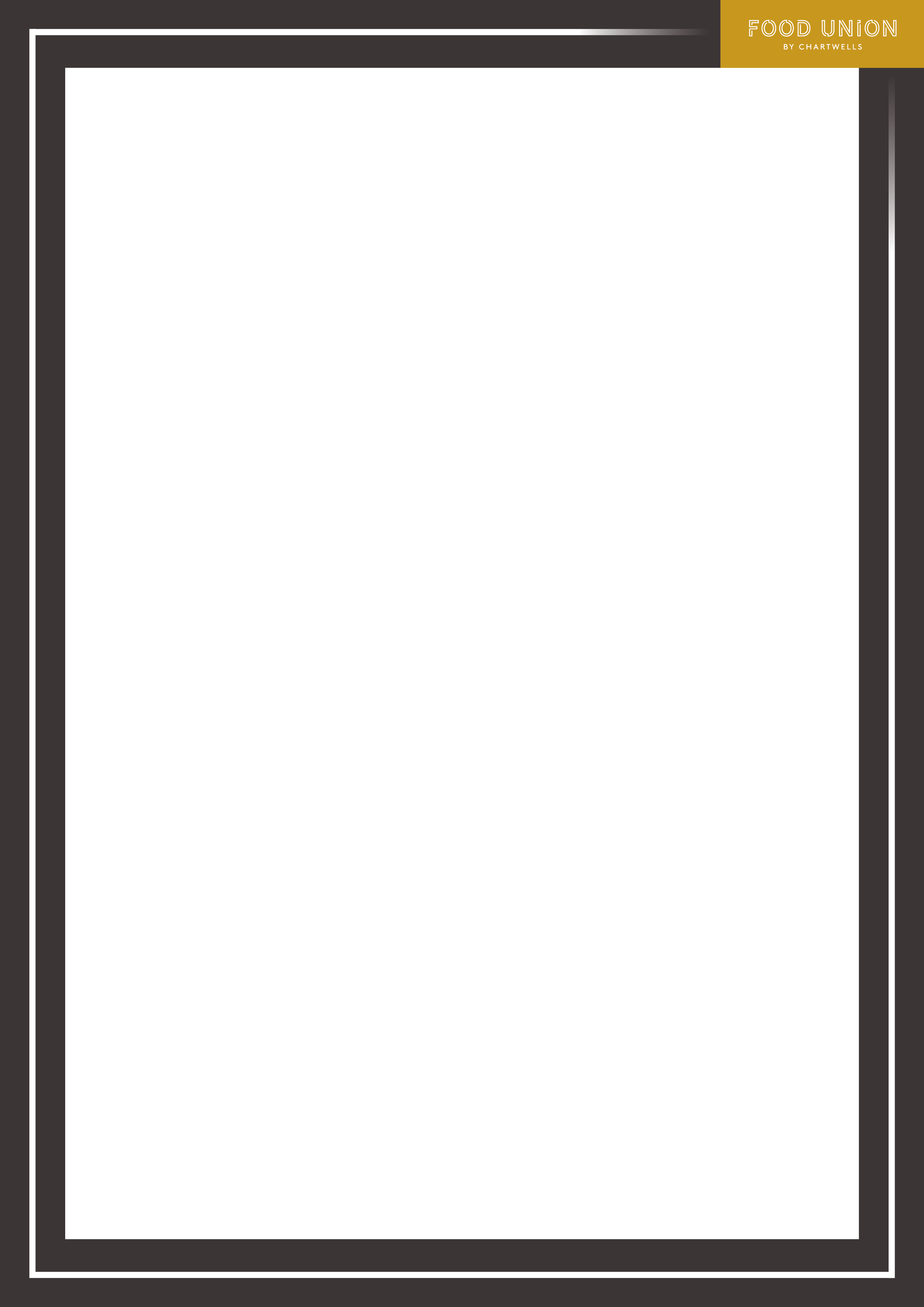 Mid-Morning Break 		Cold Drinks 

Bacon / Sausage Bap		£1.55	Still Water- 33oml 	£0.55
Bacon Baguette                 	£1.90	Still Water – 500ml 	£0.75
Cheese Bagel                     	£1.30	Fruit Juice carton 	£0.70
Cheese & Bacon Bagel    	£1.50	Viva carton		£0.70
Waffle 				£1.10	Yazoo- bottle 		£1.20
American pancakes 		£1.10	Radnor carton 		£0.75
Toaster cinnamon Bagel 	£1.20	Suso can			£1.10
Savoury slices – from 	£1.60	OMJ carton 		£0.85
Hash browns  x 3		£1.10	Juice Burst			£1.10
Fruit pot 				£1.10	
						
Lunch	 Items 				Cakes and Snacks 

meal no sides			£2.00	Soreen malt loaf  	£0.40
Main meal with sides 	£2.46	Muller yoghurt             £0.80
Meal deals 		          £2.46          Fruit pot			£1.10
Pasta Pot with sauce 	£1.95	Twin pack biscuits	£0.40
Pasta, sauce & cheese	£2.46	Mini Cheddars		£0.65
Pizza Slice Plain                    £1.60	Gingerbread Men	£0.50
Jacket potato- 1 filling        £1.60	Oreo Biscuits		£0.50
Jacket Potato – 2 fillings     £2.00 	Cookie – assorted	£0.85
Boxed salads – from 	          £2.00	Iced Bun			£1.10
							Traybake			£1.10
							Chocolate Brownie	£1.10

Sandwiches & Wraps	Meal Deals  

Sandwiches – from            	£1.75	Available daily
Wraps - from			£2.00	see notice board
Sauce portion 			£0.10
						

All items subject to availability